Empowering the Tinkering Spirit
Don Lewis Millard, Ph.D.
National Science Foundation
dmillard@nsf.gov
Innovators...
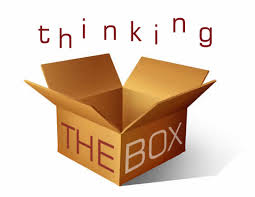 Develop Solutions
Identify
Problems
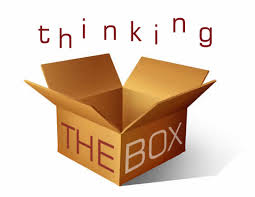 Problems...
Thinkers
Those who think...
Those who tinker...
+
2
2 + 3
5
3
10v
Training
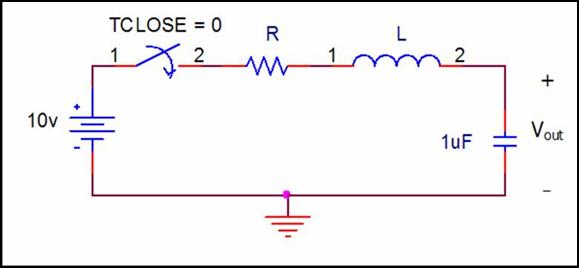 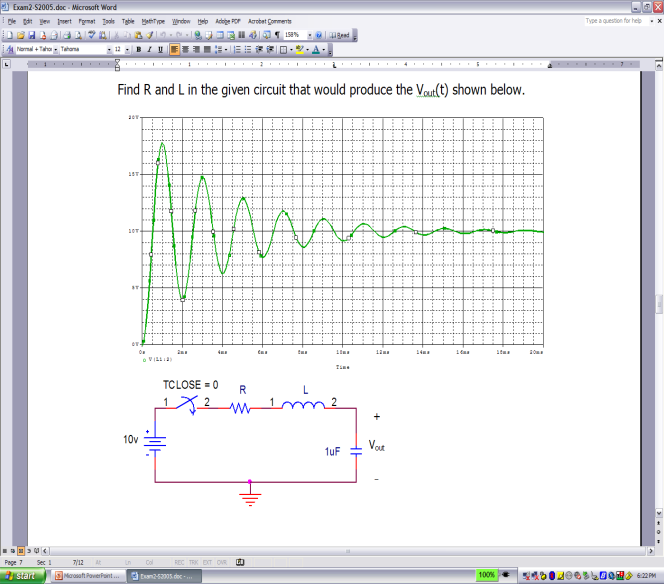 Given this input…
Analyze this system…
To get this output…
10v
Career
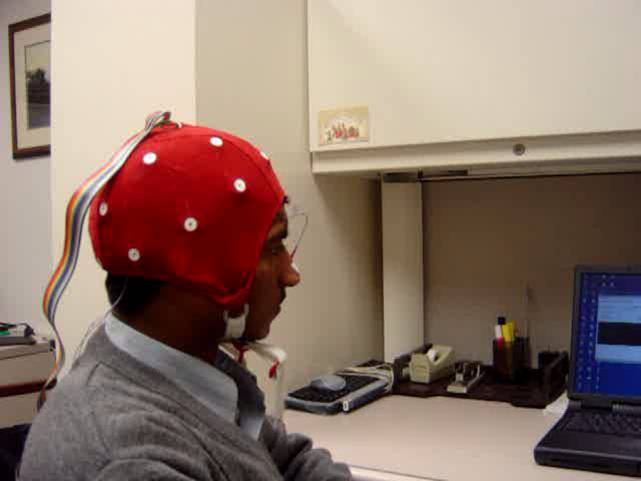 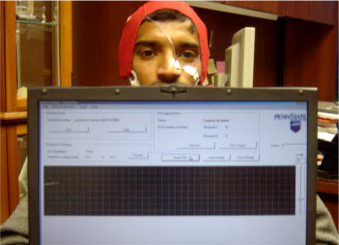 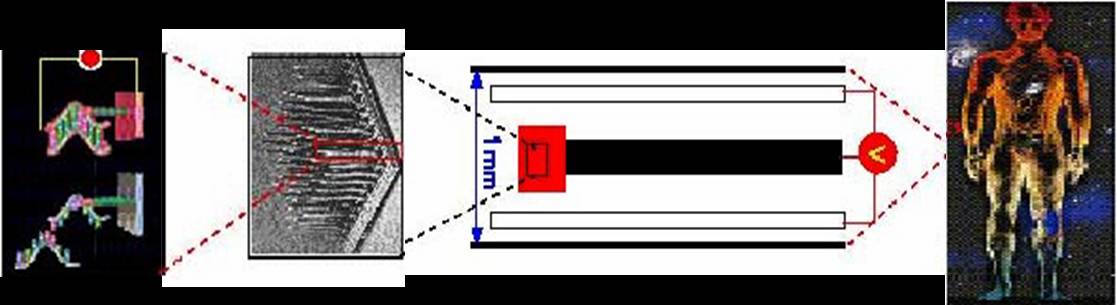 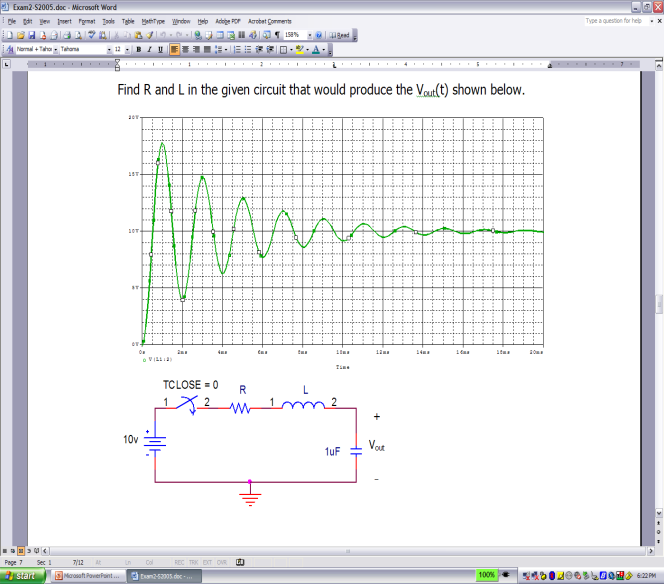 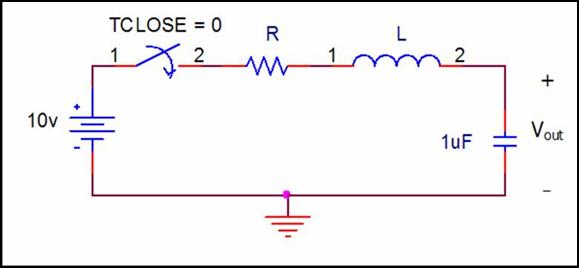 Given this input…
w/this desired output…
Design… this system
Integration + Synthesis
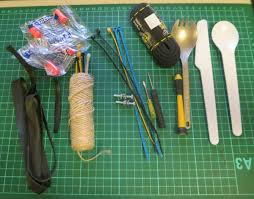 Childhood Toy
PhD Toy
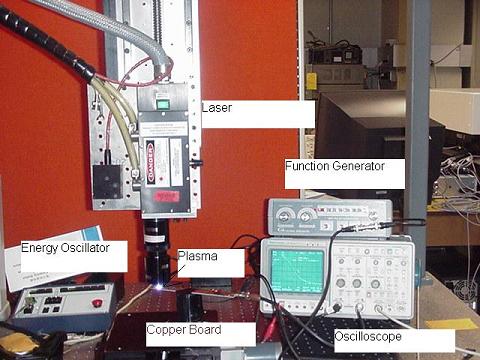 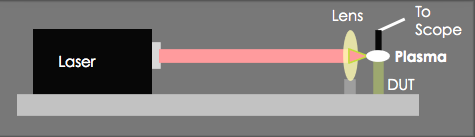 Later in life...
Your leader
Your public
Your experience
Your heart
An Honor
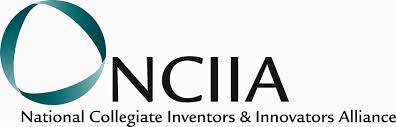 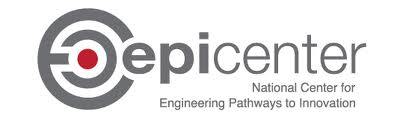 A Simple Strategy
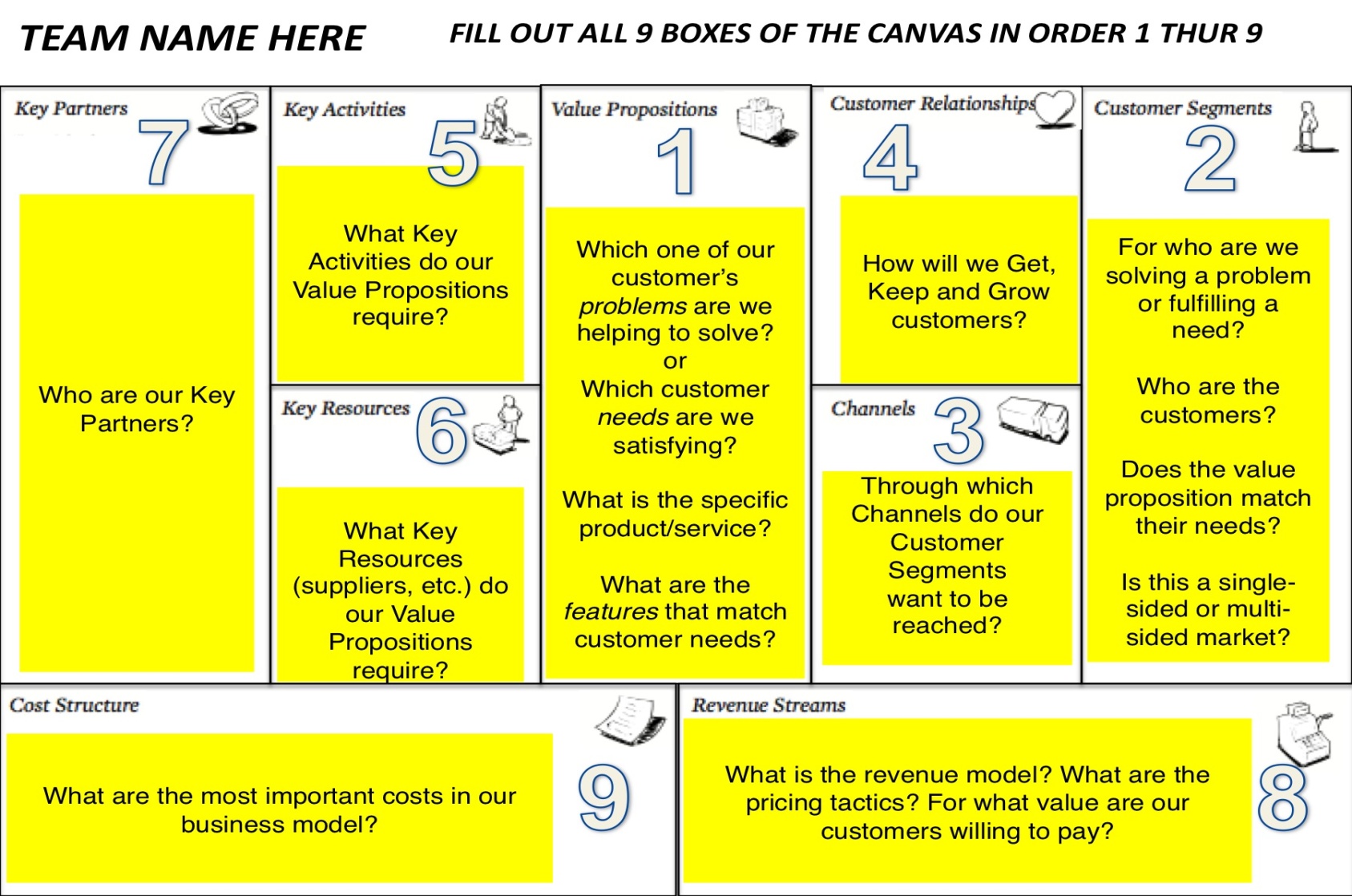 Building an I-CorpsTM “Fabric”
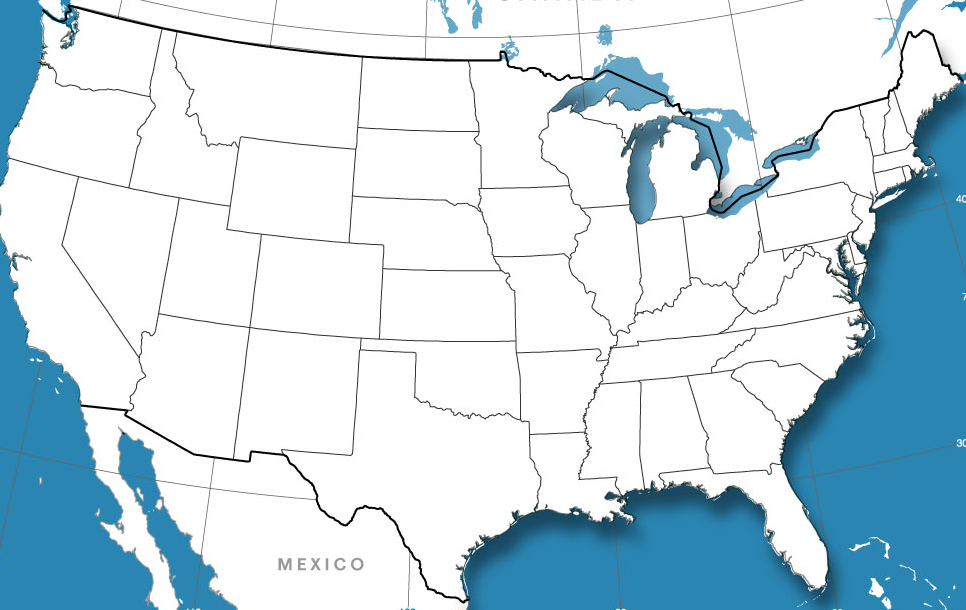 I-Corps Nodes (5)
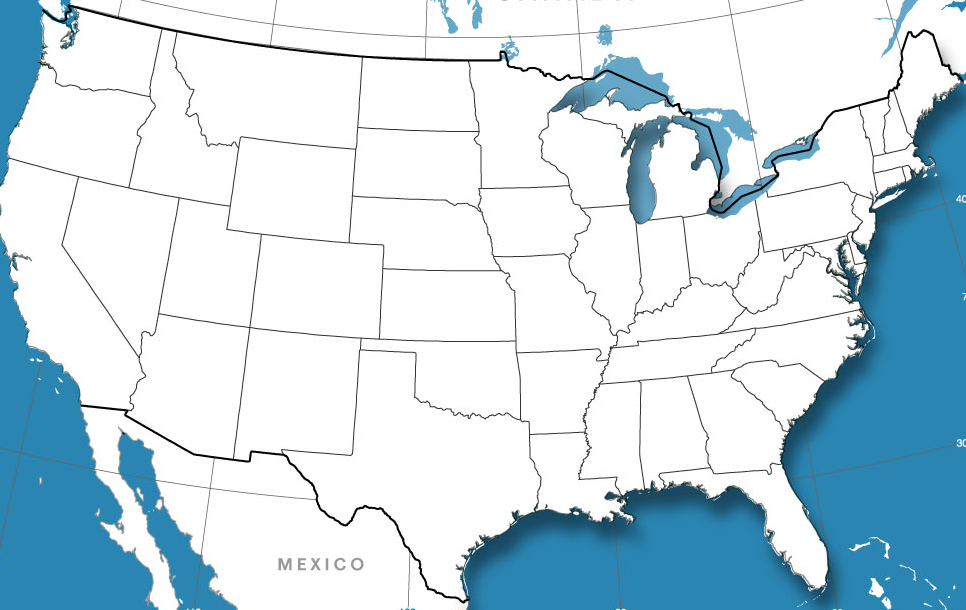 I-Corps Sites (4)
I-Corps Mentors (>250)
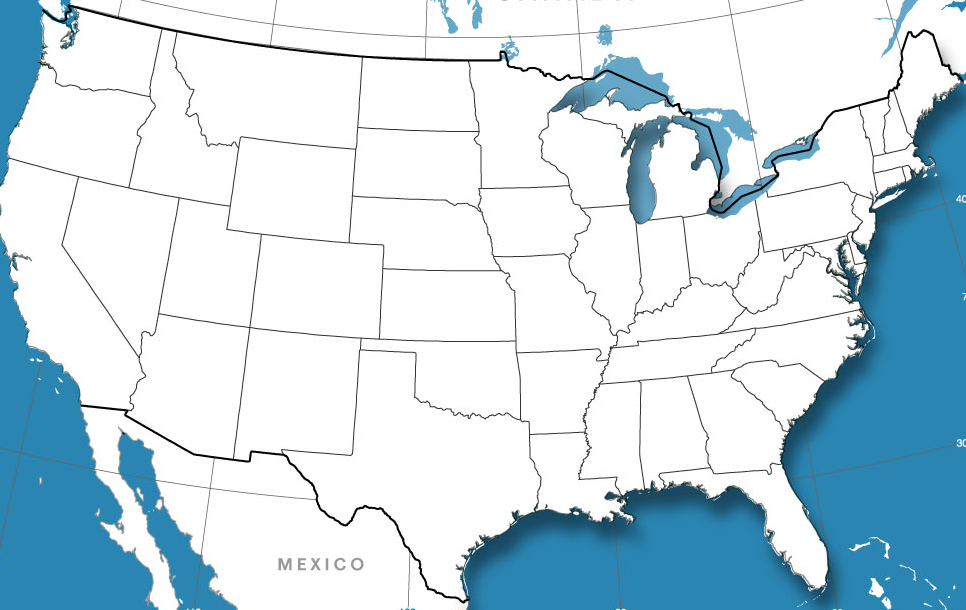 I-Corps Teams (>300)
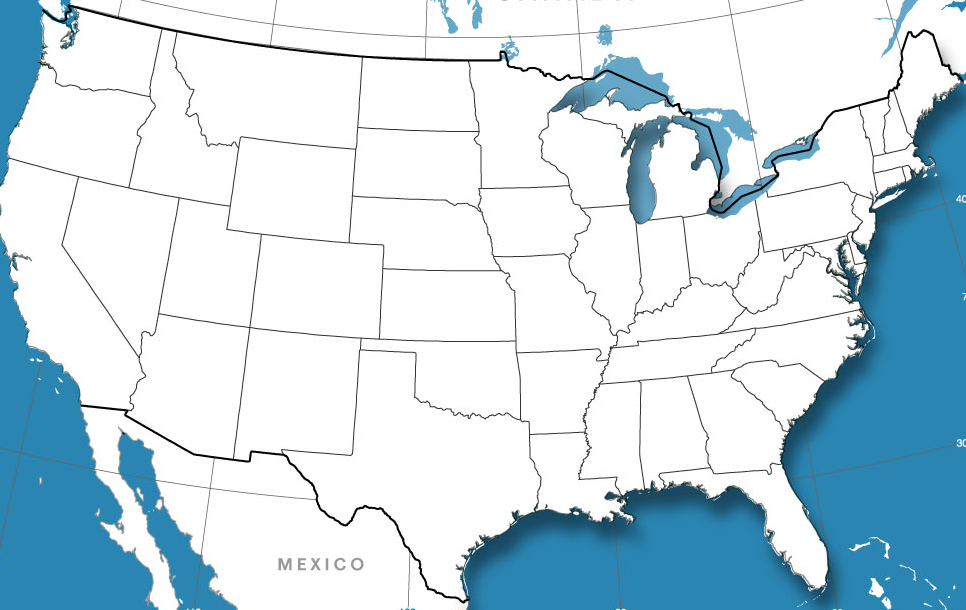 Two Years Later…
I-CorpsTM Teams
> 300
Curriculum Delivery
Start-Up creations 
Mentor network 
SBIR/STTR proposal submission to various agencies 
One acquisition 
Private investments
I-CorpsTM Nodes (5)
I-CorpsTM Sites (4+)
MOU with ARPA-E
More to come...
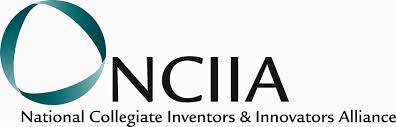 Epicenter - Goals
Propagating effective and accessible innovation and entrepreneurship offerings for engineering students
Faculty and student training, materials and resources to develop strong innovation and entrepreneurship offerings
Implementing innovation and entrepreneurship instruction – as a key priority for the future health of our nation
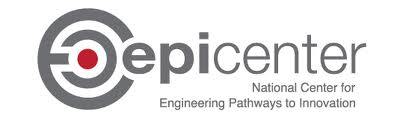 Opportunity Abounds
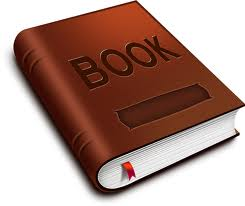 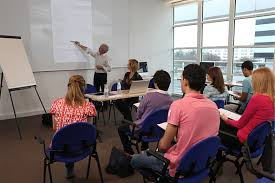 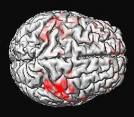 Identify Problems
Tinker
Innovate
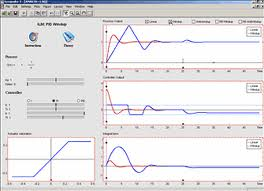 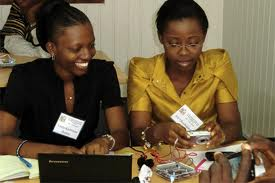 Thanks.
dmillard@nsf.gov